Q1) K-S TEST                                                                                                              			 (Total 5 points) Let D = {0.1, 0.2, 0.5, 0.5, 0.9}. Use the K-S test to check whether D is distributed as the Uniform(0, 1). Reject if the K-S statistic of max difference is greater than 0.25. Show all relevant values, including difference to the left and right of each point, clearly as a table.
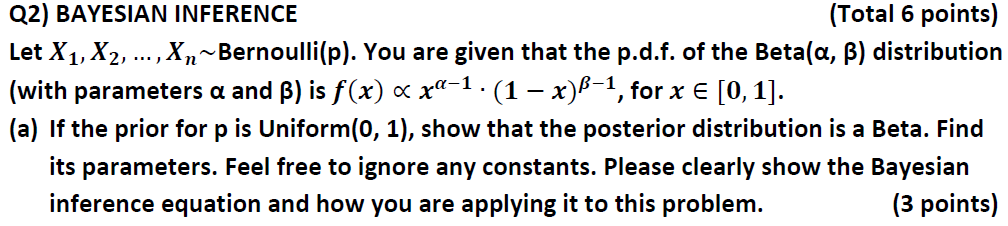 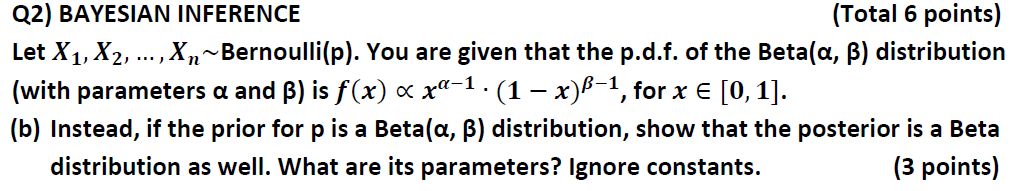 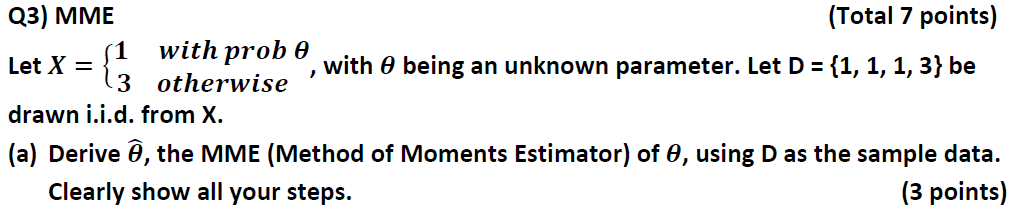 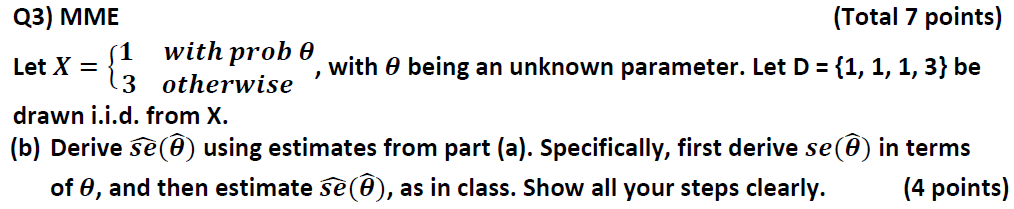 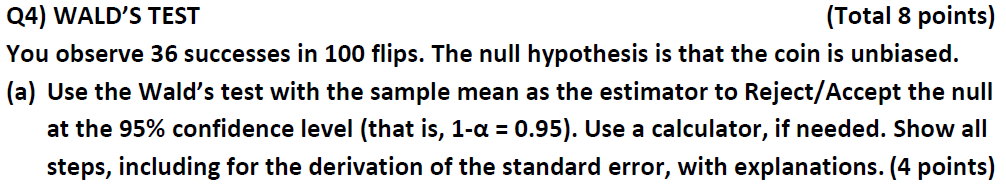 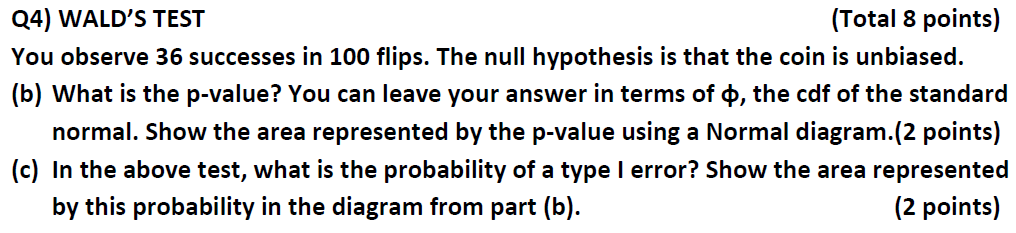 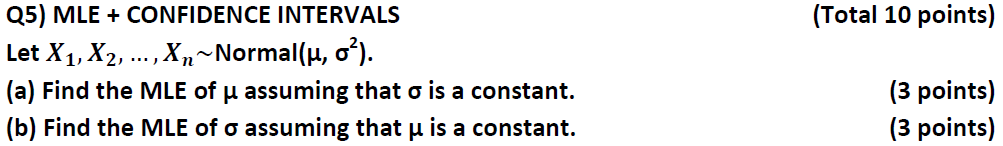 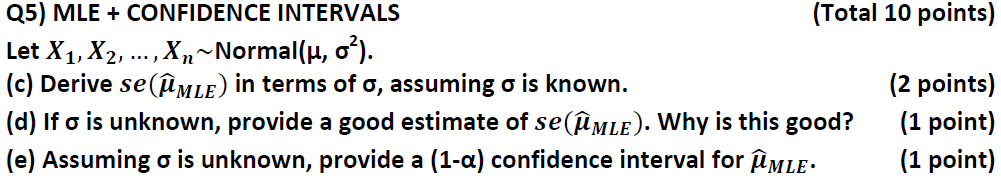 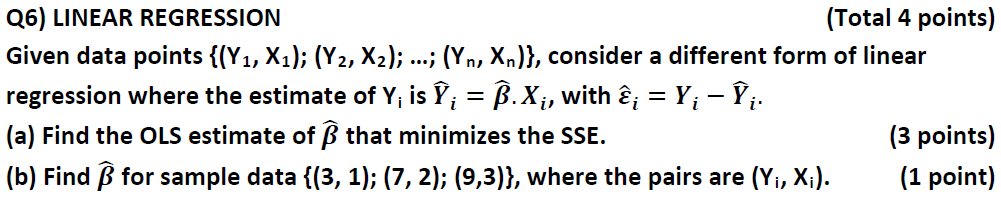